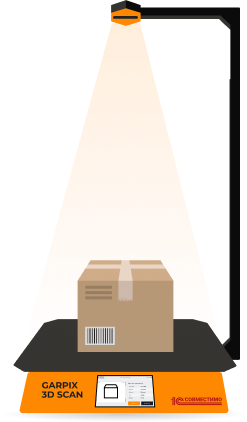 Разработка встраиваемых системПроект Garpix 3D Scan
Стахеев Алексей
Наумов Олег
Embedded Engineers
R&D Developers
Embedded systems. Что это?
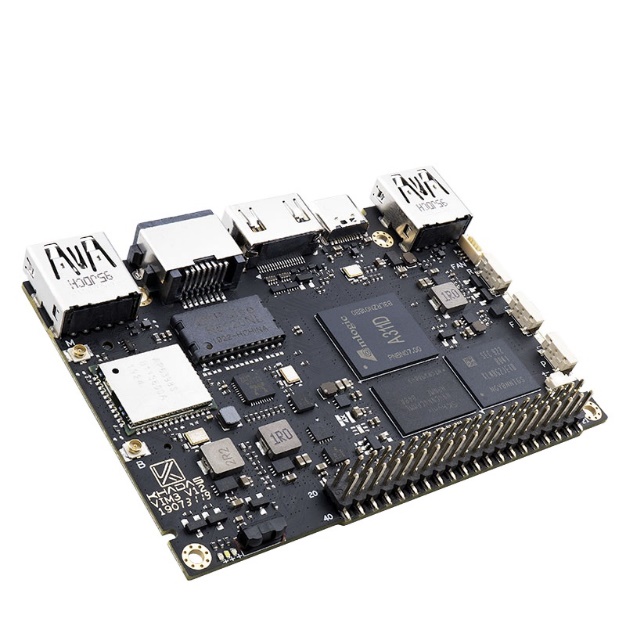 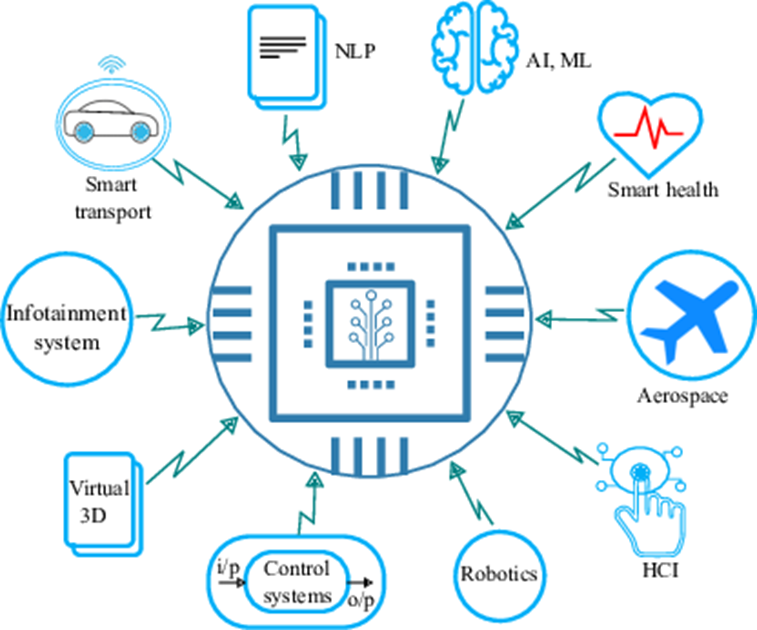 Embedded systems Сферы применения
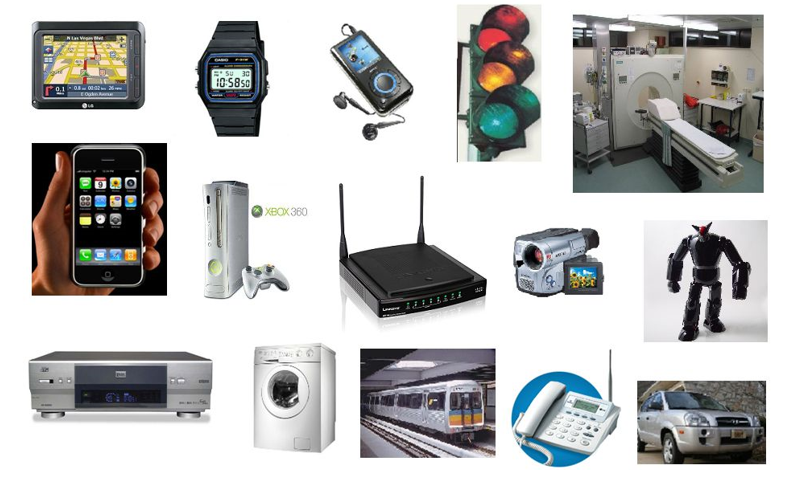 Измеряющее оборудование
Бортовые системы в автомобилях
Телекоммуникации
Медицинское оборудование
Производственные станки
Разнообразные роботы
Бытовая техника
Разнообразные гаджеты
Банкоматы
Кондиционеры
Навигационные системы
Системы безопасности и сигнализации
и др.
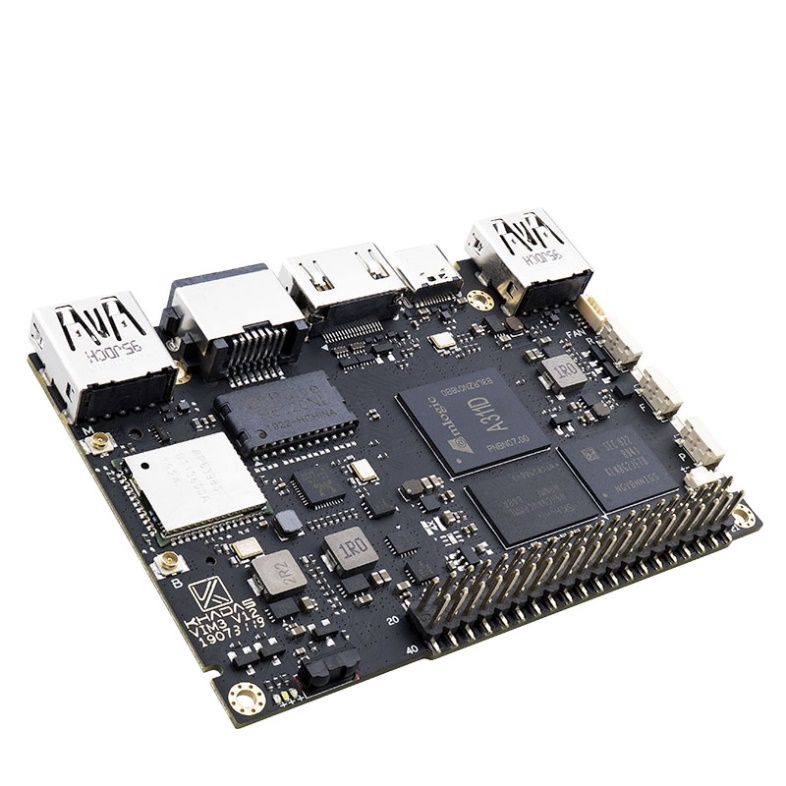 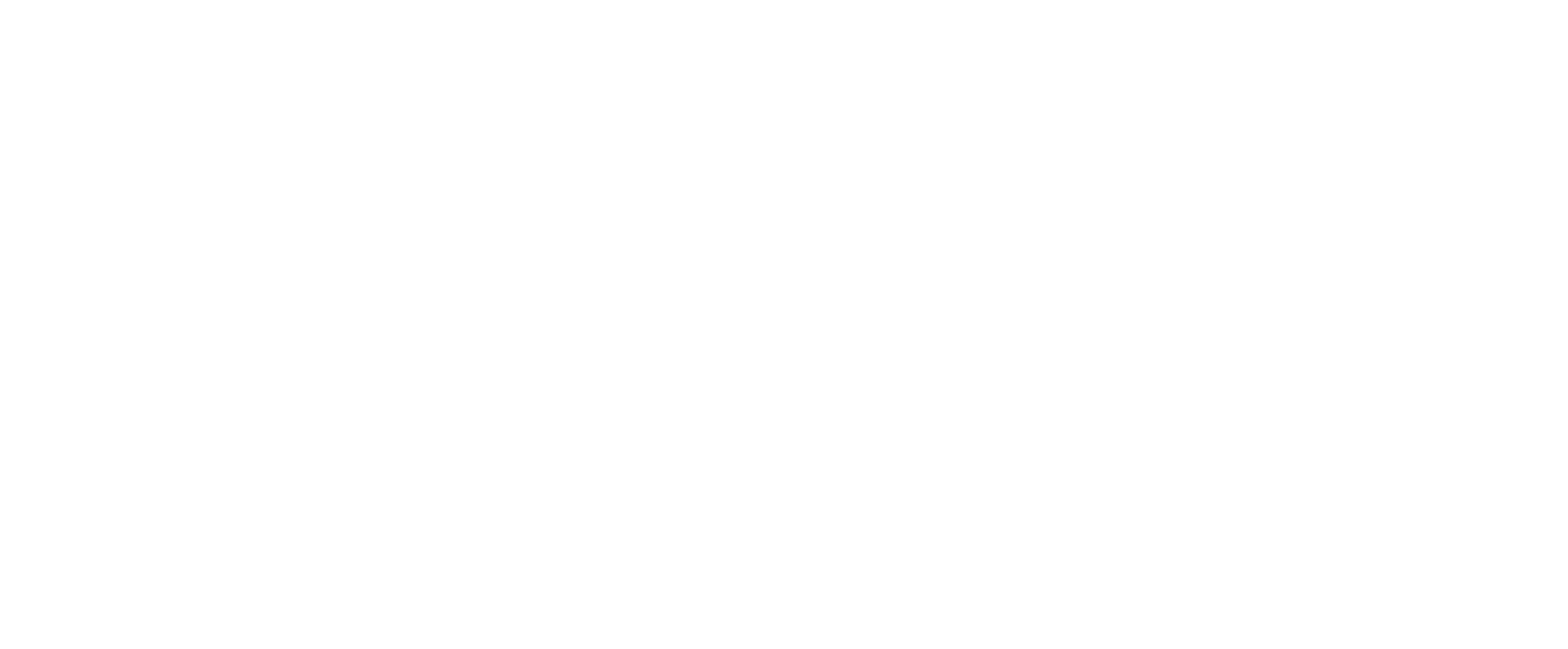 Embedded systems Аппаратные решения
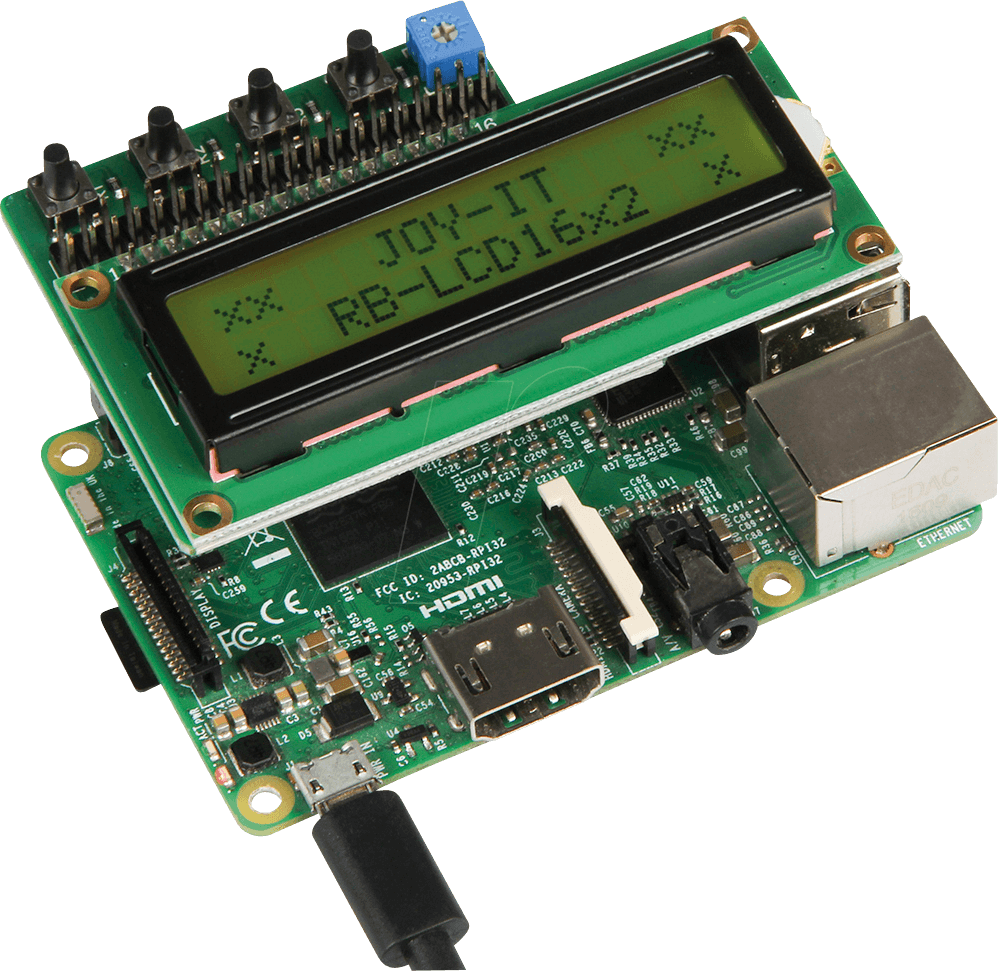 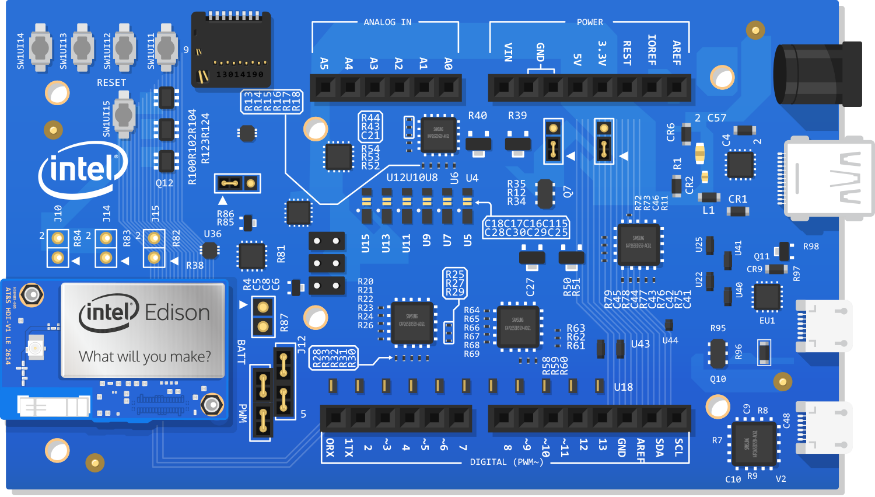 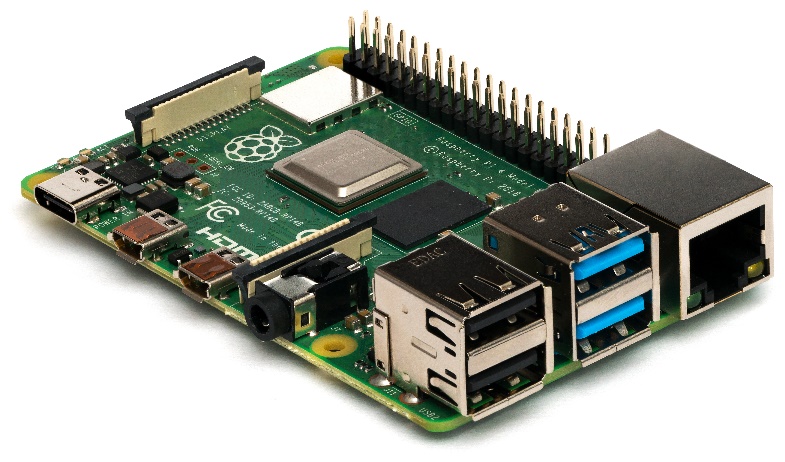 Embedded systems Сложности в подборе и поставке комплектующих
Garpix 3D ScanОбзор проекта
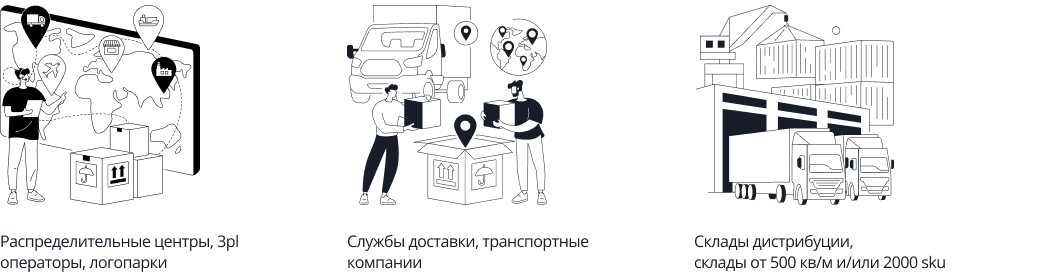 Garpix 3D ScanОбзор аппаратной части
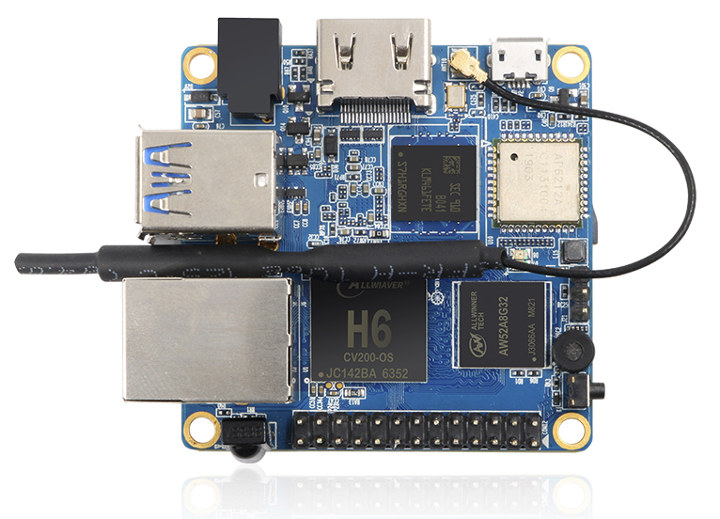 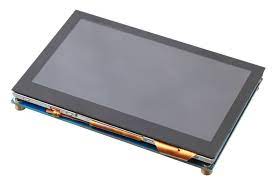 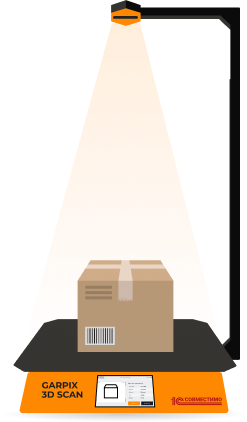 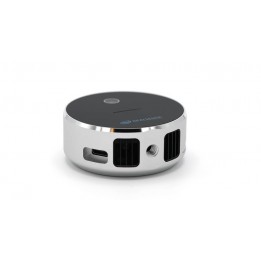 Микроконтроллер vs микрокомпьютер.
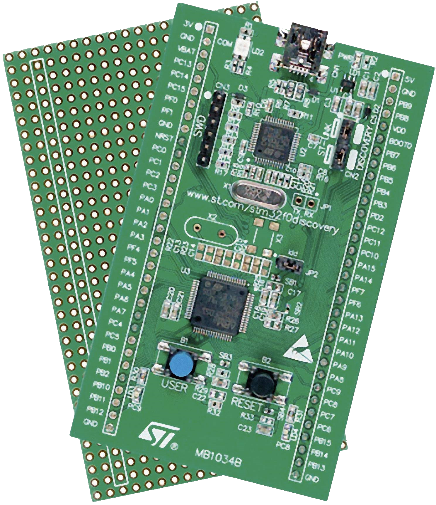 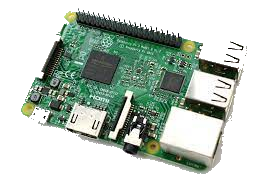 Что такое тензодатчик
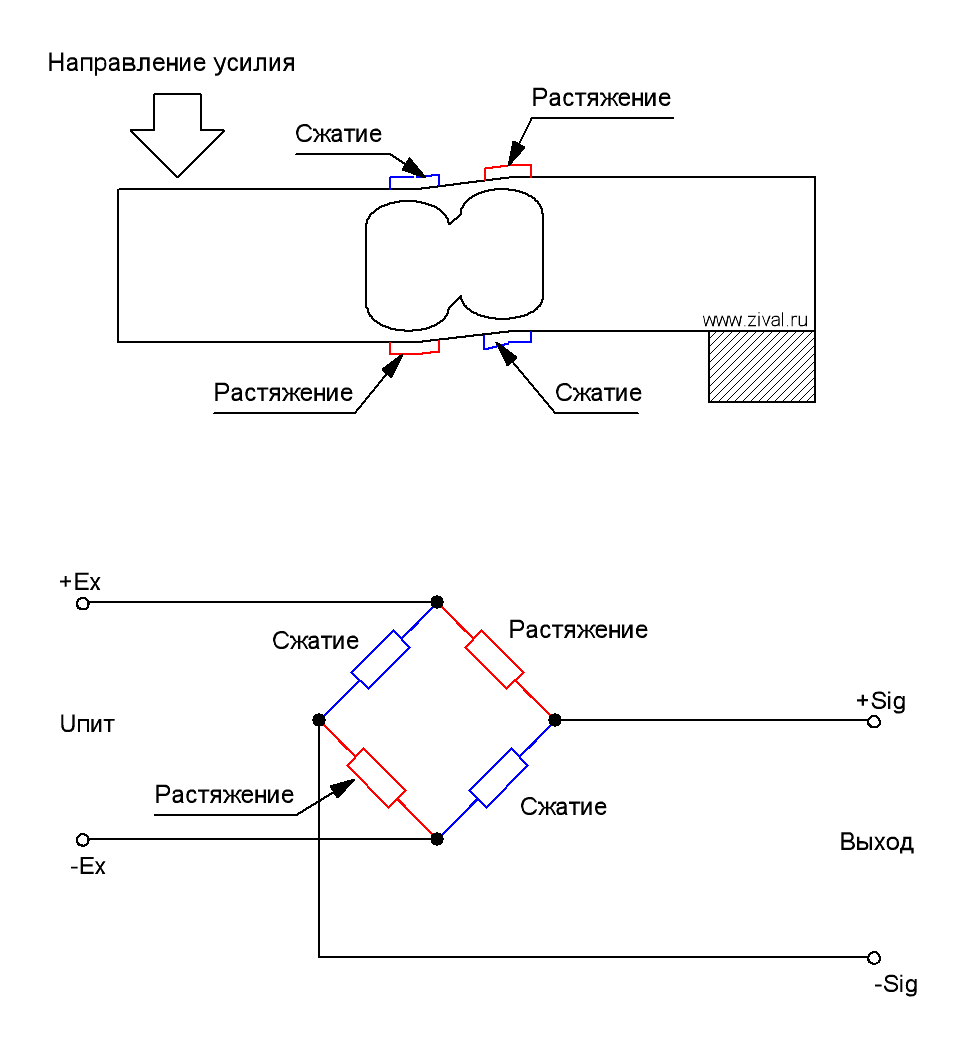 F = k * dl
Общая схема
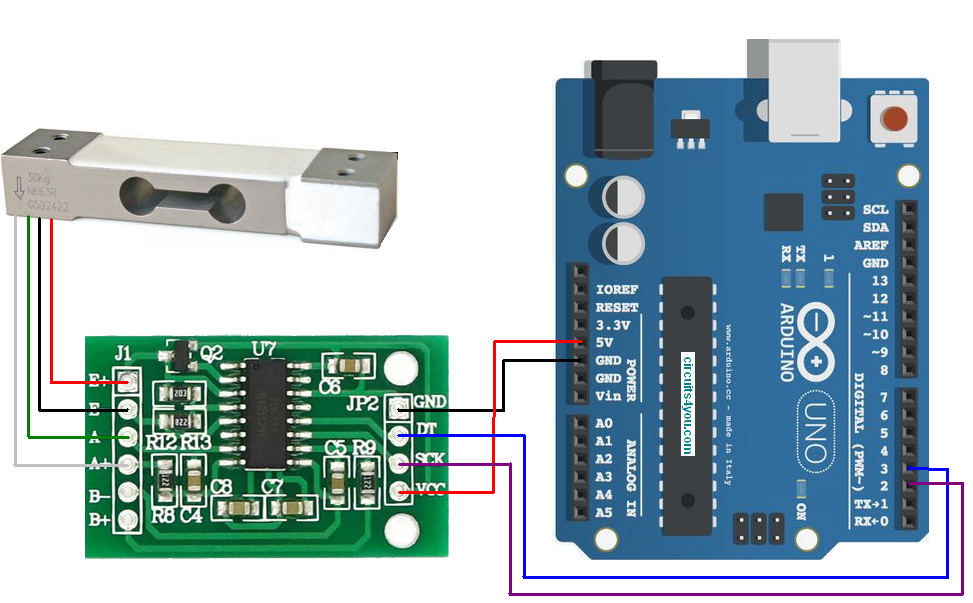 АЦП и код
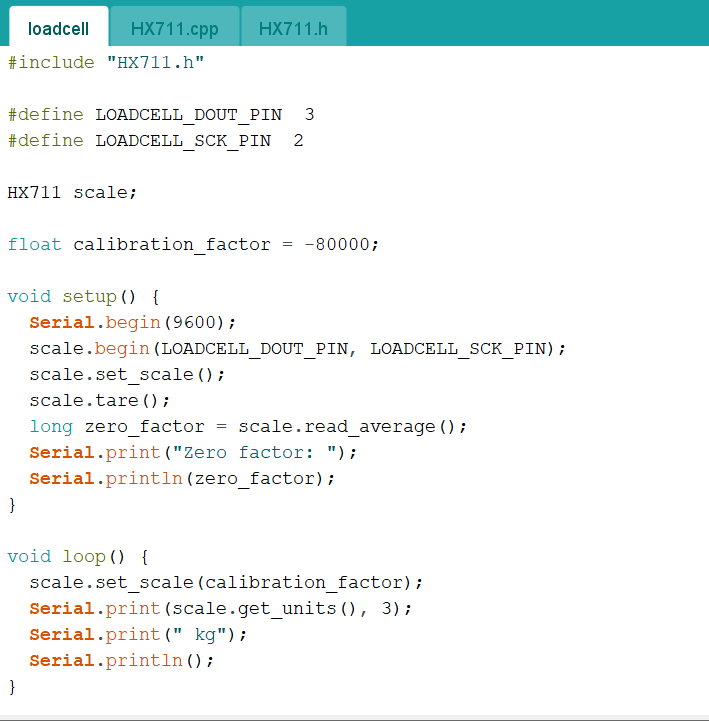 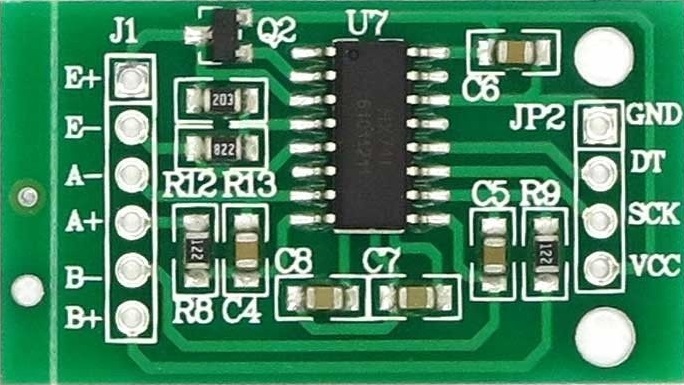 Ну что, в продакшн?
Температурное расширение
Флуктуации веса
Самодиагностика ошибок
Каждый датчик уникален
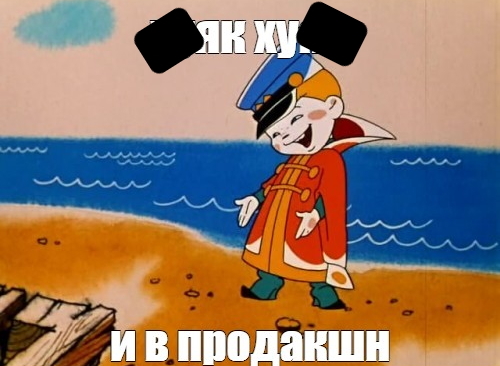 Как передать данные?
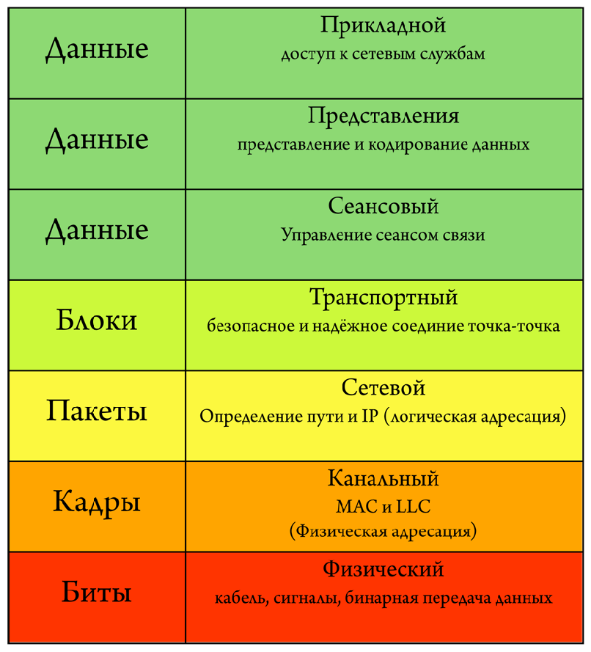 Физика подключения:
UART и наследники.Цифровой, распространенный, доступен практически везде(RS232, RS485, RS422, IRDA, Ethernet)
CL. Токовая петля, 20/40мАПочти как PoE, только с данными.Возможность соединить устройства кольцом(HART, DLS)
Экзотика: Echelon, Токовые сигналы, V35
Кто будет спрашивать?
Modbus
PROFIBUS
CAN
LonWorks
Собственные бинарные протоколы
Зачем понадобился бэкэнд
Выгрузка в WMS и другое стороннее ПО
Дополнительные устройства
Автоматическое обновление
Быстрая кастомизация визуальной части под заказчика
Почему Golang
Компилируемый и сложно реверсинжинируемый
Быстрый
Все уже написано за нас(множество модулей и библиотек, удобное подключение в проект)
Многопоточный и безопасный
Как это работает
Сторонее ПО(WMS, 1C)
Frontend
REST
Web Sockets
In-memory files
CORE
Backend
SQLite
Go libraries
REST
device shell scripts
Сервер обновлений
Простые сложности
Обновление себя
Горячее подключение устройств в режиме эмуляции COM
Множество устройств USB в режиме COM-порта
Garpix 3D ScanОбзор программной части и алгоритма
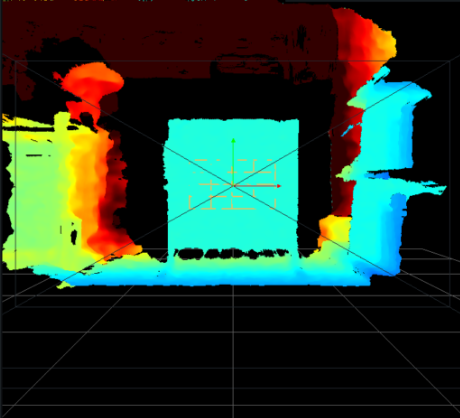 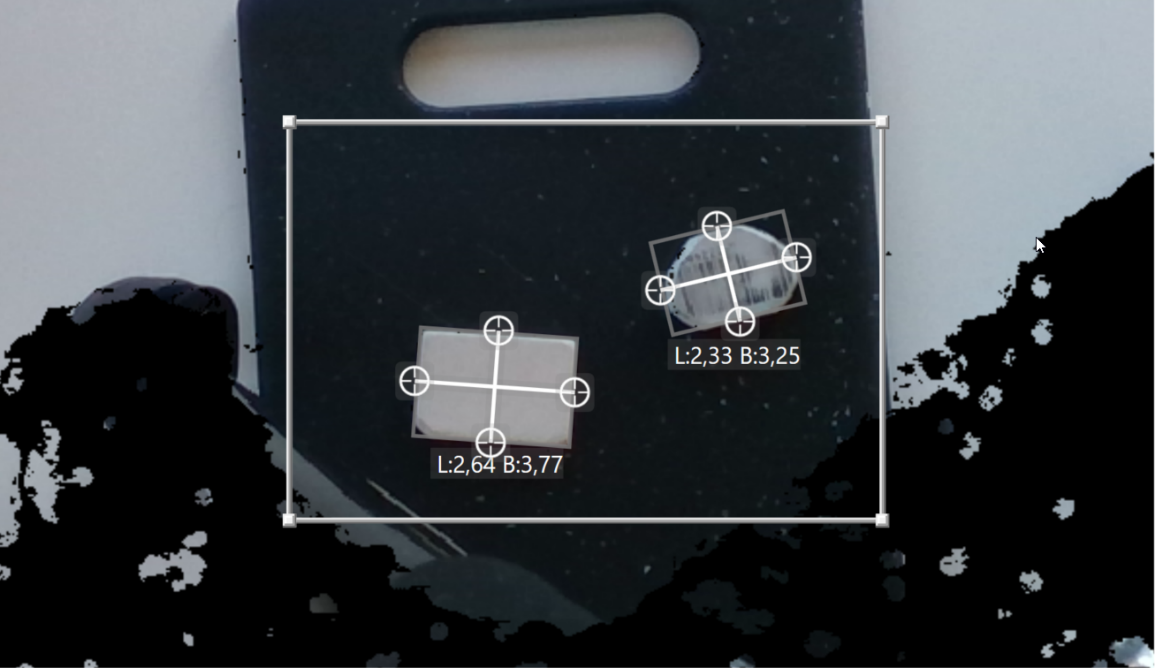 Спасибо за внимание!